APEC Workshop on the Advancement of Trade in IT Productsby  Shaifubahrim SalehCEO/President of PIKOMJune, 2013
About PIKOM
Membership Growth
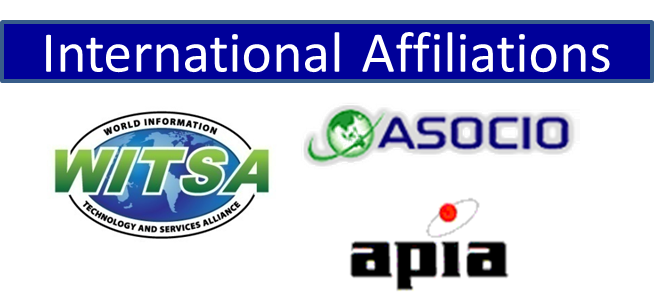 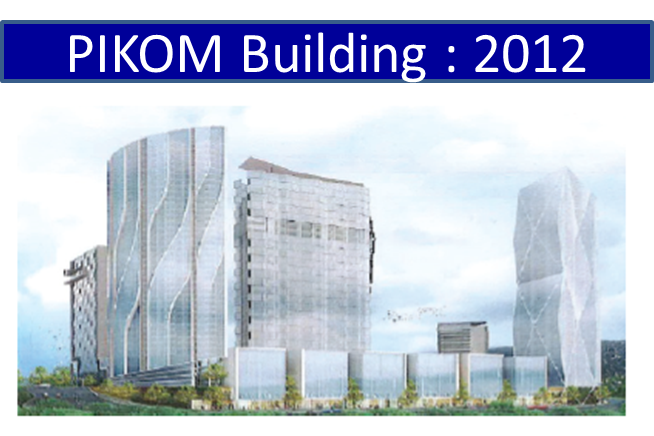 To Champion and Realise the Digital Opportunity
New Building 2013
Economic Outlook & Challenges
Positive Economic Outlook
Economic transformation programmes and mega projects
 Stronger and stable currency
 Stable overnight policies
Sustained private and public consumption expenditure
 Expanding trade share with Asia / China
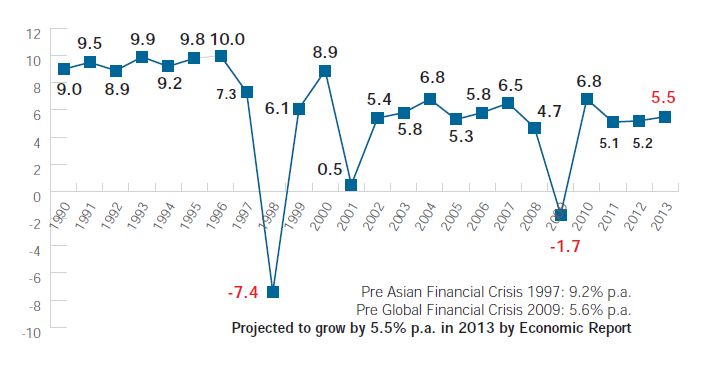 Key Economic Challenges
FDI aversion risks
Slack in macro project implementation
Dampening public investment
Fluctuating commodity prices at global
Capital flight due to volatile foreign exchange 
Overdependence on foreign workers
Inadequacy of quality work force
 Post GE13 stability
Share of ICTS to GDP
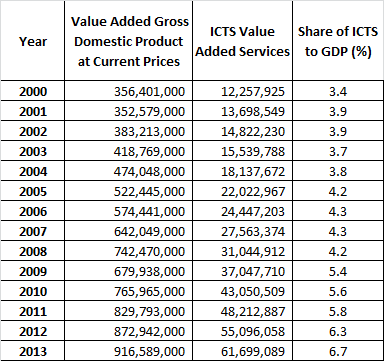 Share of ICTS to GDP almost doubled from 3.4% in 2000 to 6.7% by 2010
ICT Spending Projection: 2008-2017
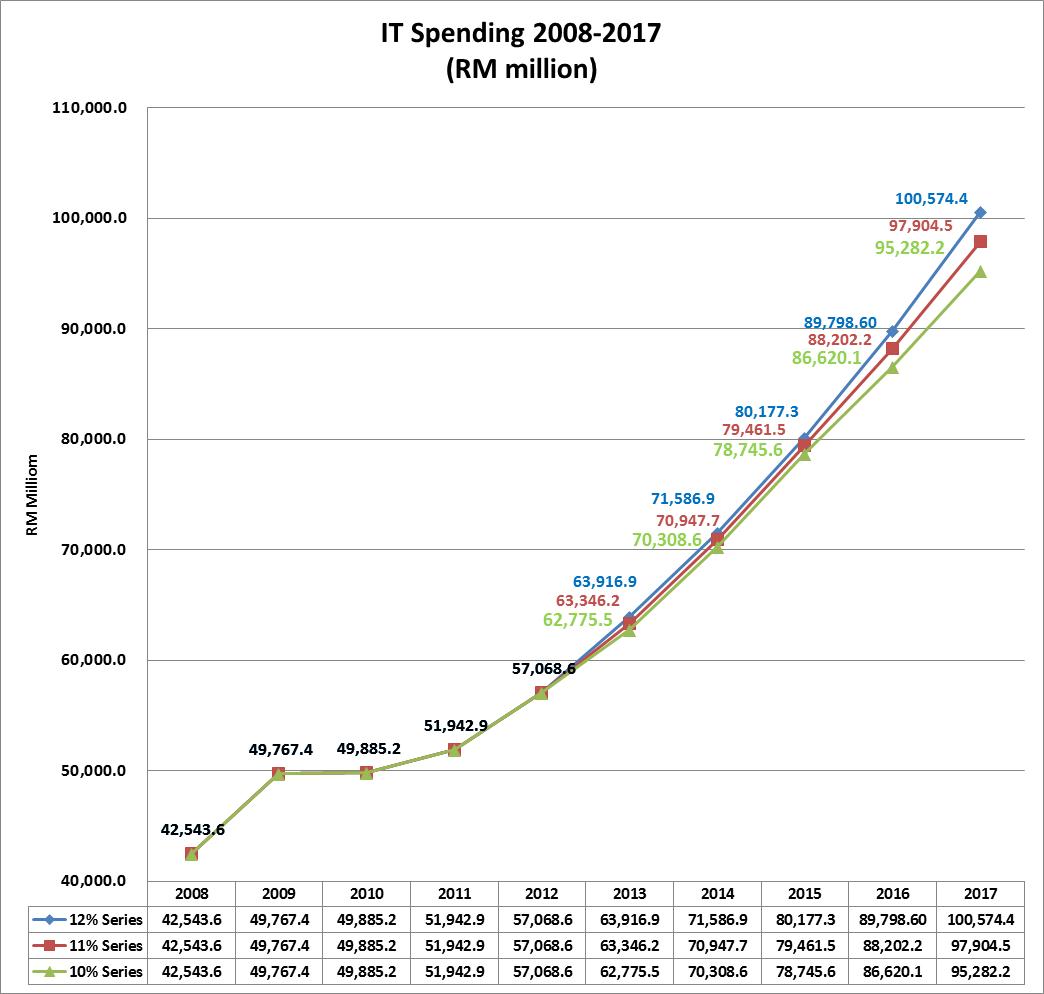 ICT SPENDING in RM Million
Source: Digital Planet and PIKOM estimates
Structural Changes in ICT Spending 2001 and 2012
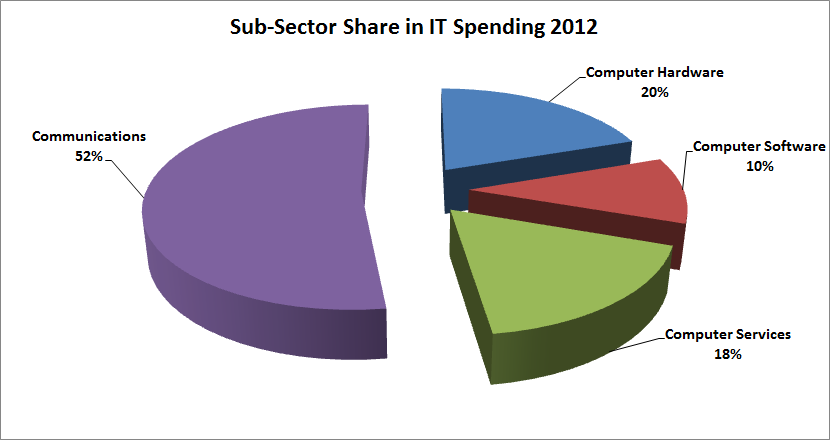 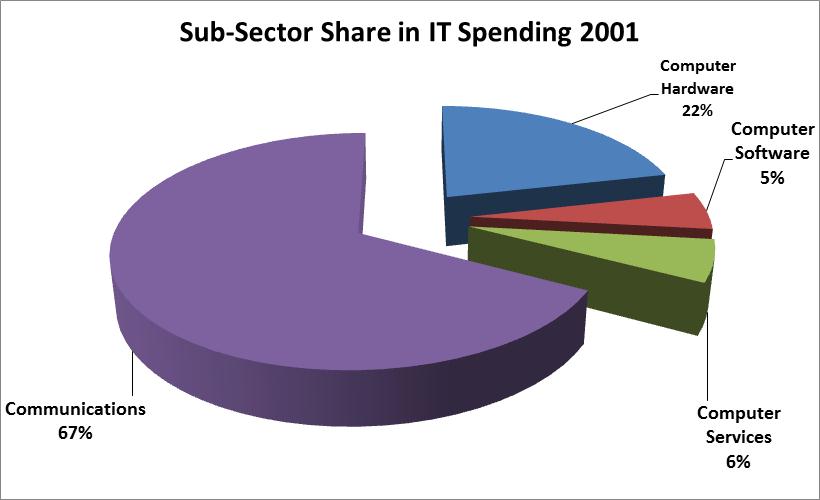 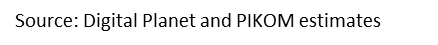 ICT Services Outlook & Challenges
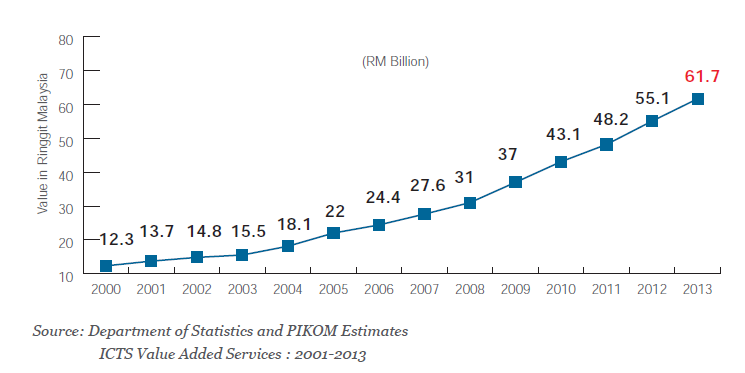 ICT Potential
 Cloud computing -  reduced infrastructure cost and maintenances hassle free viable for SMEs
 Big data analytics – Enhances BI 
 Mobile device usage – increasingly promotes consumerization of IT changing work culture and work force life style e.g. teleworking / BYOD
Advent of social business – social technologies enables new networks of customers, partners and employers, thus creating new opportunities for business and innovation
ICT Challenges
Declining supply of graduates
Incompatible graduates quality  meeting industry demands
 Weak quality and process competency and standards
 Lingering challenges in  R&D, patenting and commercialization culture
Driving forces of future ICT
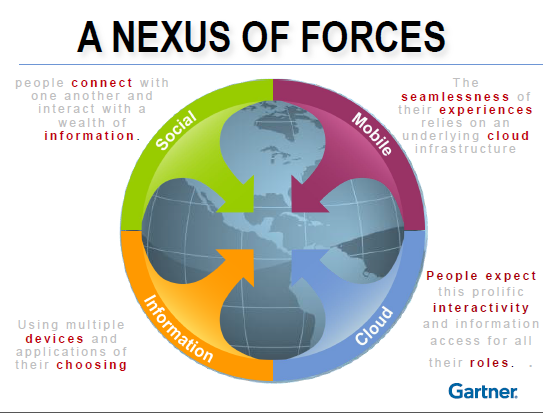 Plethora of New Opportunities
Nexus of Forces and Disruptive Innovation
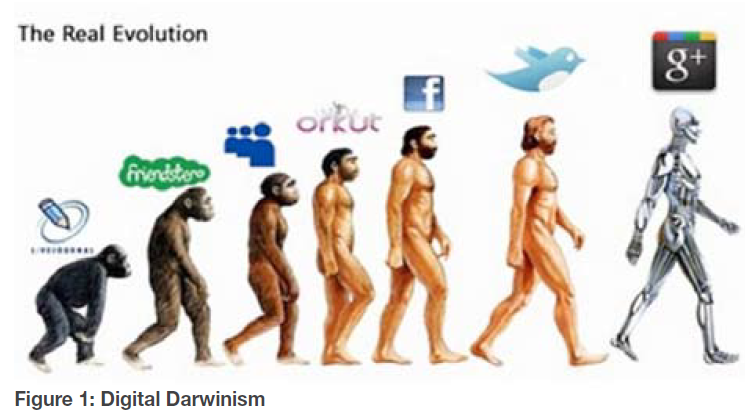 disruptive Innovation is one that  “helps create a new market and value, and eventually goes on to disrupt an existing entire market and value network”
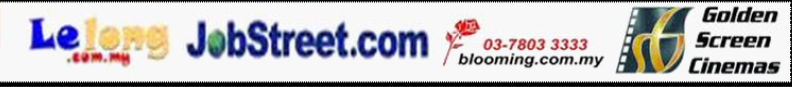 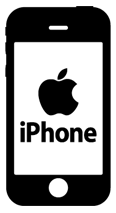 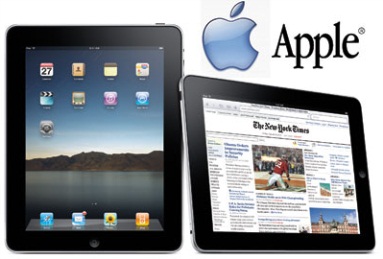 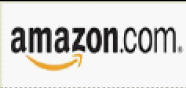 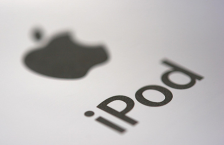 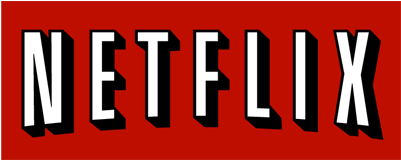 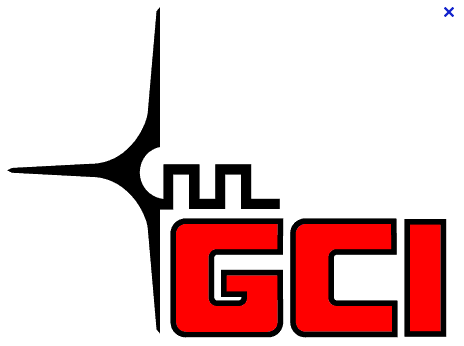 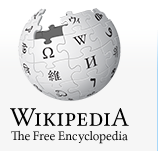 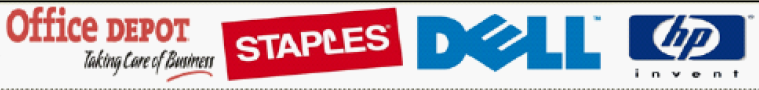 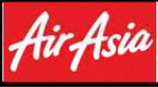 Gartner Technology Hype
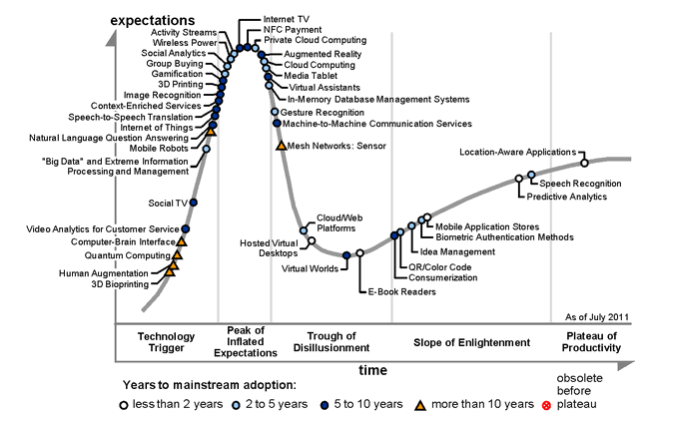 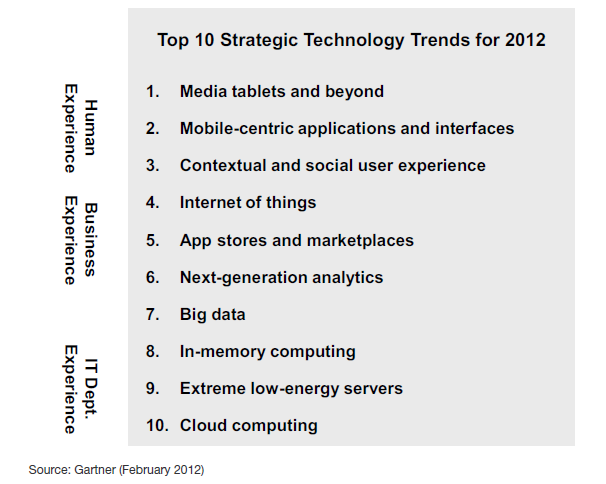 ICT Roadmap 2012: ICT Policy Direction
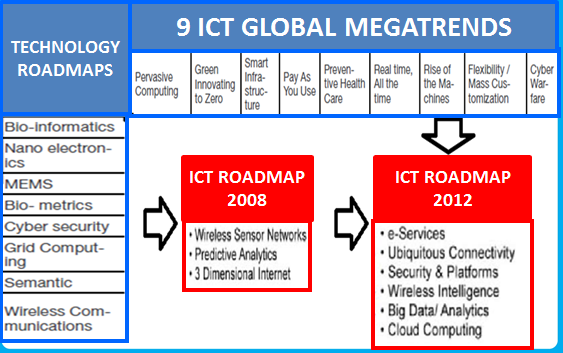 ICT Roadmap 2012 charts the emerging ICTS areas having great socio-economic potentials
[Speaker Notes: This chapter is prepared by Dr Amiruddin of MOSTI.  Essentially the paper describes how the ICT Roadmap 2012 has evolved from Technology Roadmap to ICT Roadmap 2008. The roadmap preparation also takes into account of ICT mega-trends. The ICT Roadmap has 6 Technology Focus Areas (TFA) namely e-services, ubiquitous connectivity, security & platforms, wireless intelligence, big data analytics and cloud computing.]
MIMOS R&D Thrusts: Endogenous Growth
Buy Some, Make Some and
Produce More
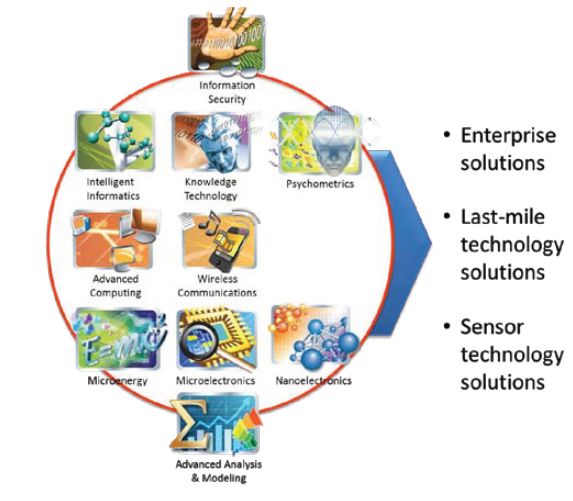 Best Practices to Next Practices
MIMOS R&D provides long-term strategy  for brewing indigenous ICT products and services
Digital Malaysia Ecosystem: Requiring development dimension and approach
Dimensions
Economic
Increase GNI contribution, wealth generation, market capitalisation, productivity & high value  jobs
1
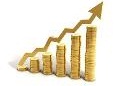 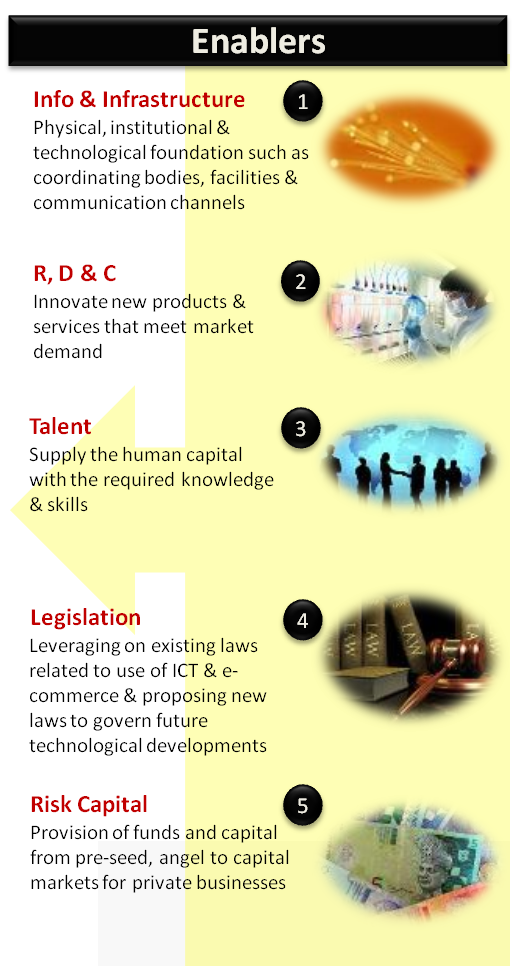 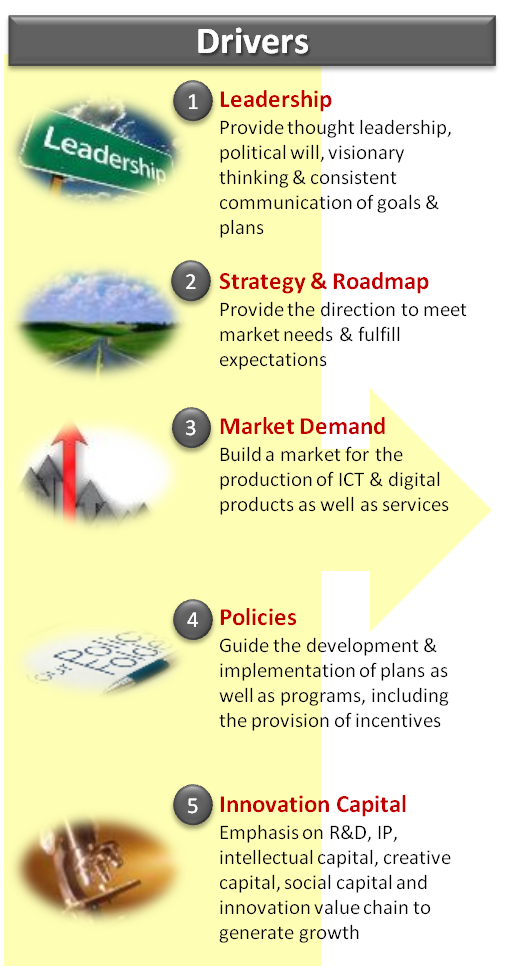 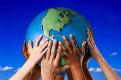 Social
Infusion of technology to uplift quality of life
2
Governance
Enable governing entities a greater outreach to constituents, transparency & democratise instruments of command & control
3
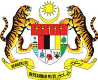 Technological
Spur innovation across all sectors & IP valuation
4
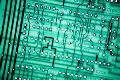 Environmental 
Infusion of technology to minimise damage to the environment
5
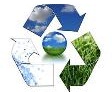 Green ICT / e-Waste Disposal: Environment sustainability
Green ICT, Smart Business
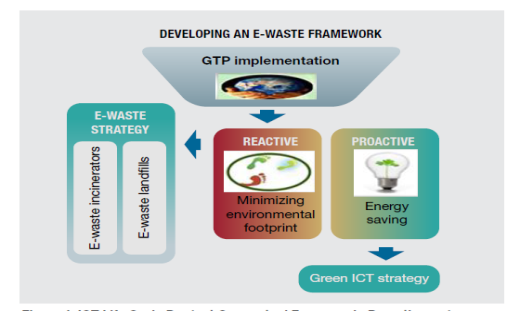 ICT could save 7.8 billion metric tons of carbon dioxide equivalent by 2020, representing 15% of global emissions;
Malaysian Green Technology Policy to reduce its carbon emission by 40%  by 2020;
Green governance structure, delivering energy efficient ICT, data centre efficiency and virtualization strategy are of paramount concerns of future smart  businesses
ICT key to carbon
reduction
Green ICT Jobs: Next Generation ICT Job
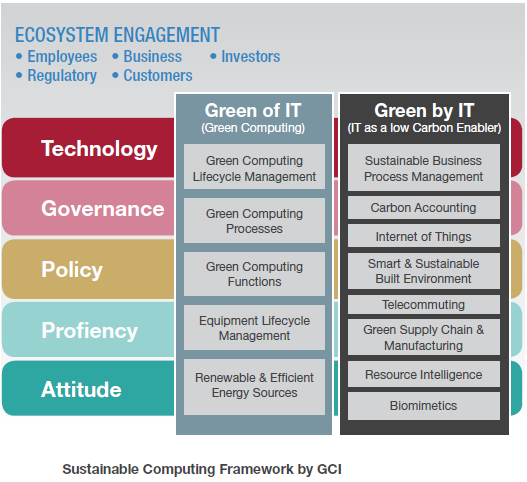 Green Jobs for a Low Carbon Economy: Next-Gen Green collar IT Professionals
Generating green job is imperative as the nation moves towards a low carbon economy. It helps to protect and restore ecosystems and biodiversity, reduce energy, materials and water consumption  through high efficiency and avoidance strategies. Such professionals need to be Certified.
ICT Salary Trend: Growing steadily
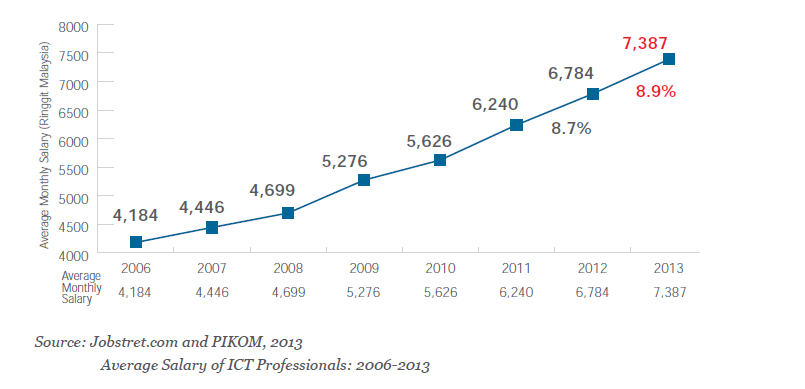 Widening Disparity by Job Category
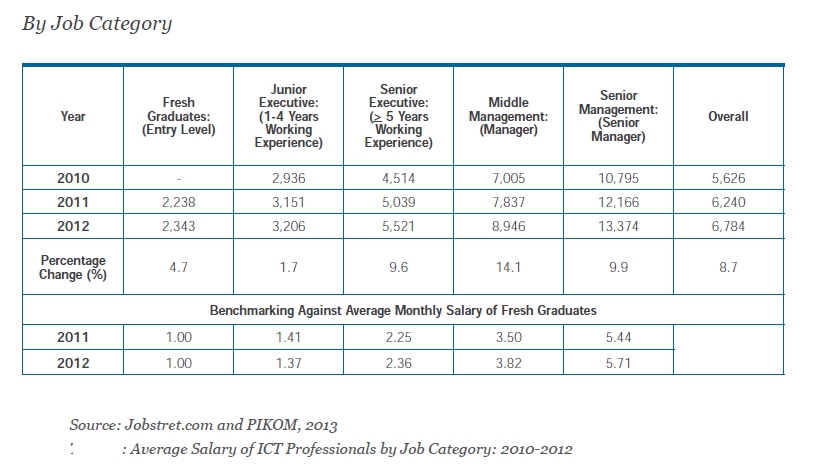 Regional Disparity Atlas and Purchasing Power Parity (PPP) Adjusted
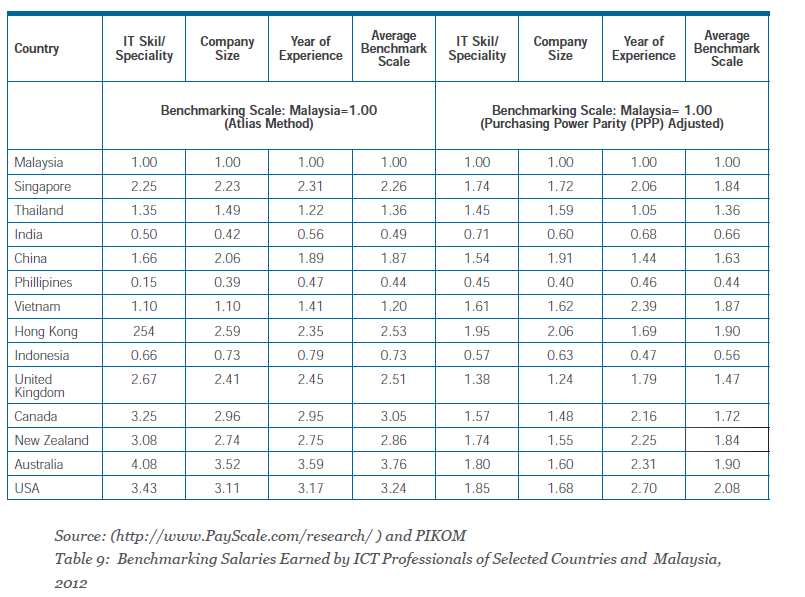 Key ICT Drivers & Enablers for SME
Ubiquitous data centre: The data center is everywhere
Managing technology: one can use and manage technology 
Multi-facet devices: New way of providing computing applications and services
Cloud computing merits: No longer need heavy investment on resources
Internet driven: Internet connected applications, tools, and services in the cloud
Consumerization and democratization of ICT: Enabling each of us to become our own one-person ICT team. Need an email account? Simply go to Yahoo or Hotmail, sign up, and you are up and running instantly. 
Mitigated proprietary arrangements: No longer has a monopoly on technology or a proprietary operation. 
Business cost reduction: Line of business users can build their own applications cheaper and faster, at a much lower cost;
Information and knowledge sharing: More sharable information available in the market, business and policy space
Technology savvy Z generation: Demanding new work culture and practices like buy your own device (BYOD), tele-working, work from home et cetera.
THANK YOU
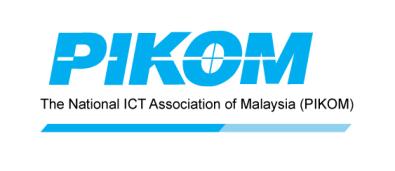 1106 & 1107, Block B, Phileo Damansara II,No. 15, Jalan 16/11 , 46350 Petaling Jaya Selangor Darul Ehsan, MALAYSIA.
T :  +603-7955 2922 
F :  +603-7955 2933
E :  info@pikom.org.my 
W :  www.pikom.my